Lives Changed,
Thanks to You

2020
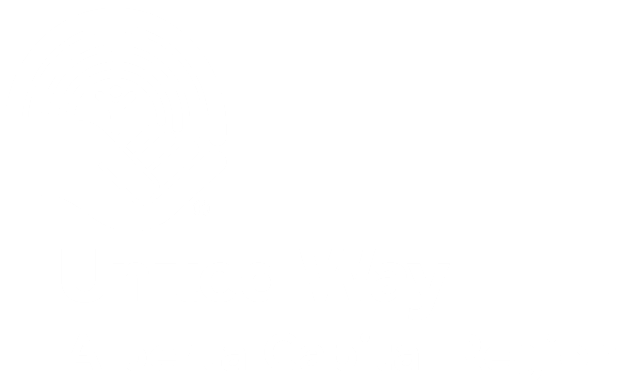 You Created Pathways Out of Poverty
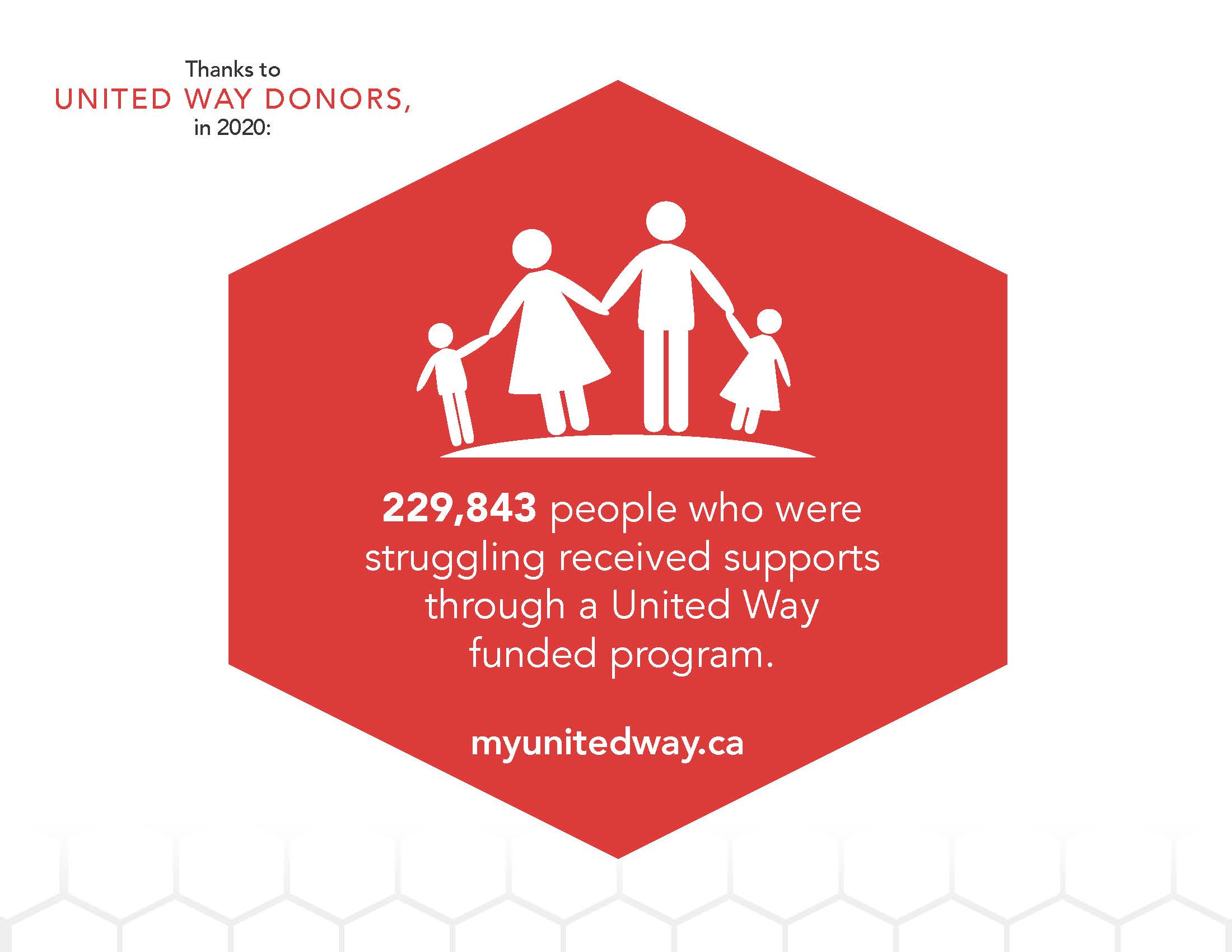 You Broke the Cycle
You Broke the Cycle
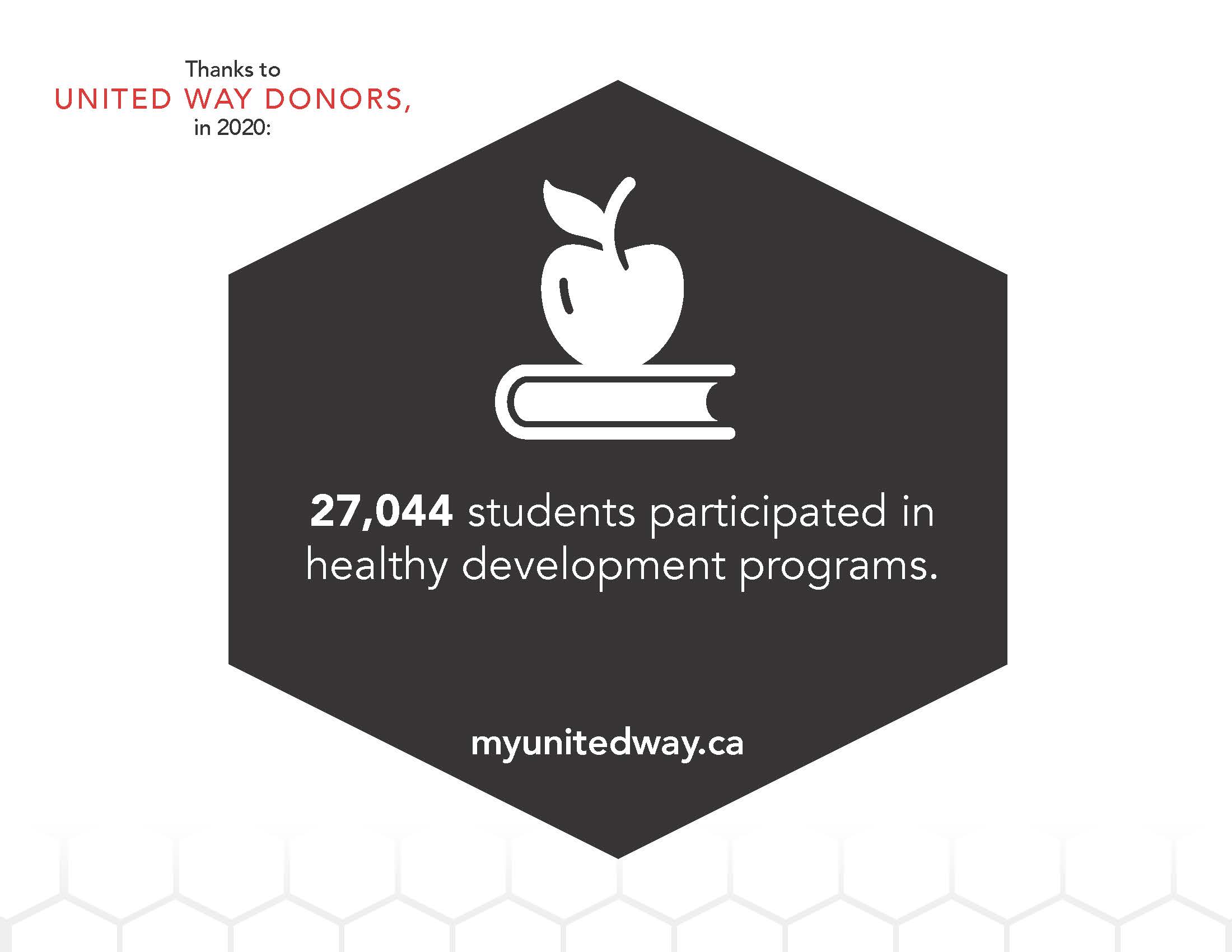 You Broke the Cycle
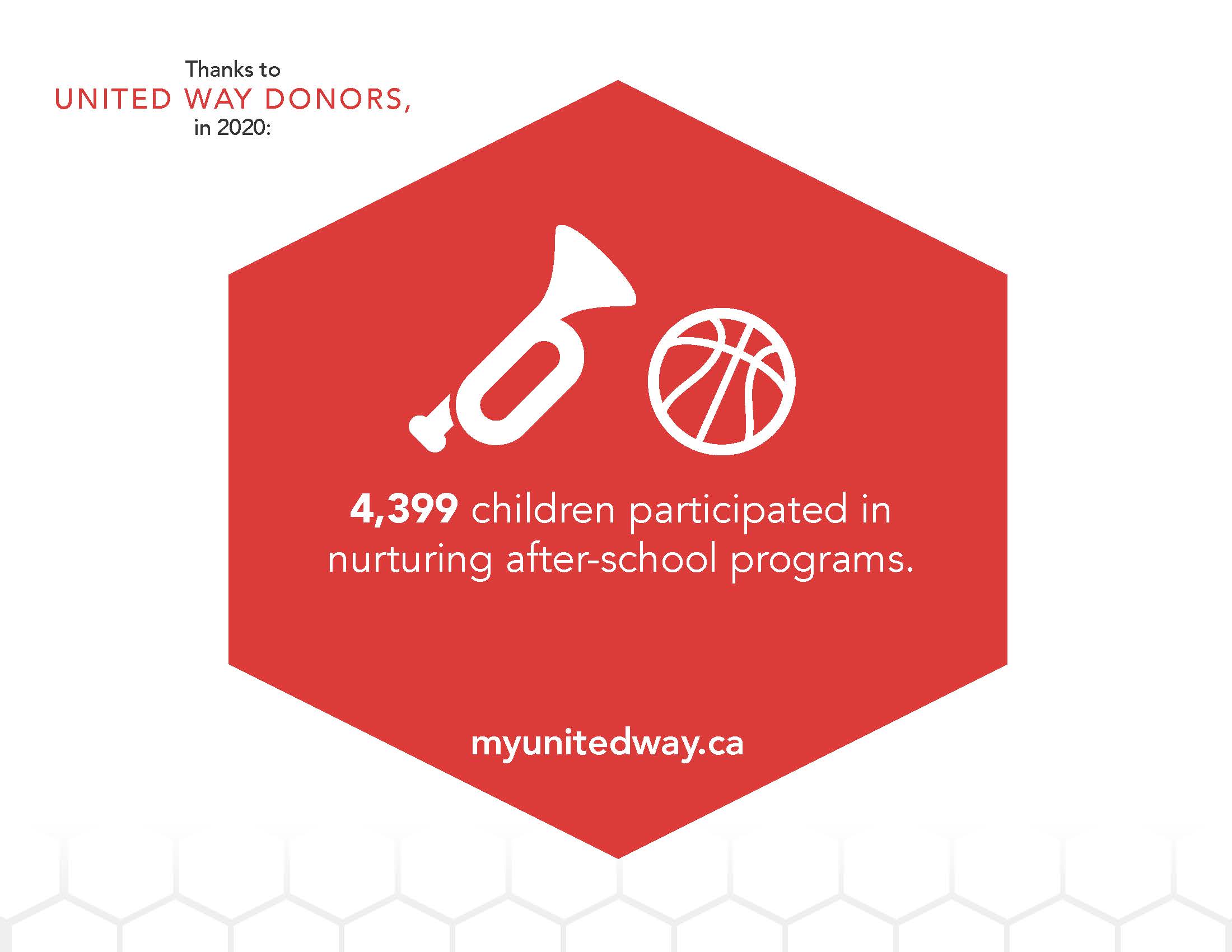 You Broke the Cycle
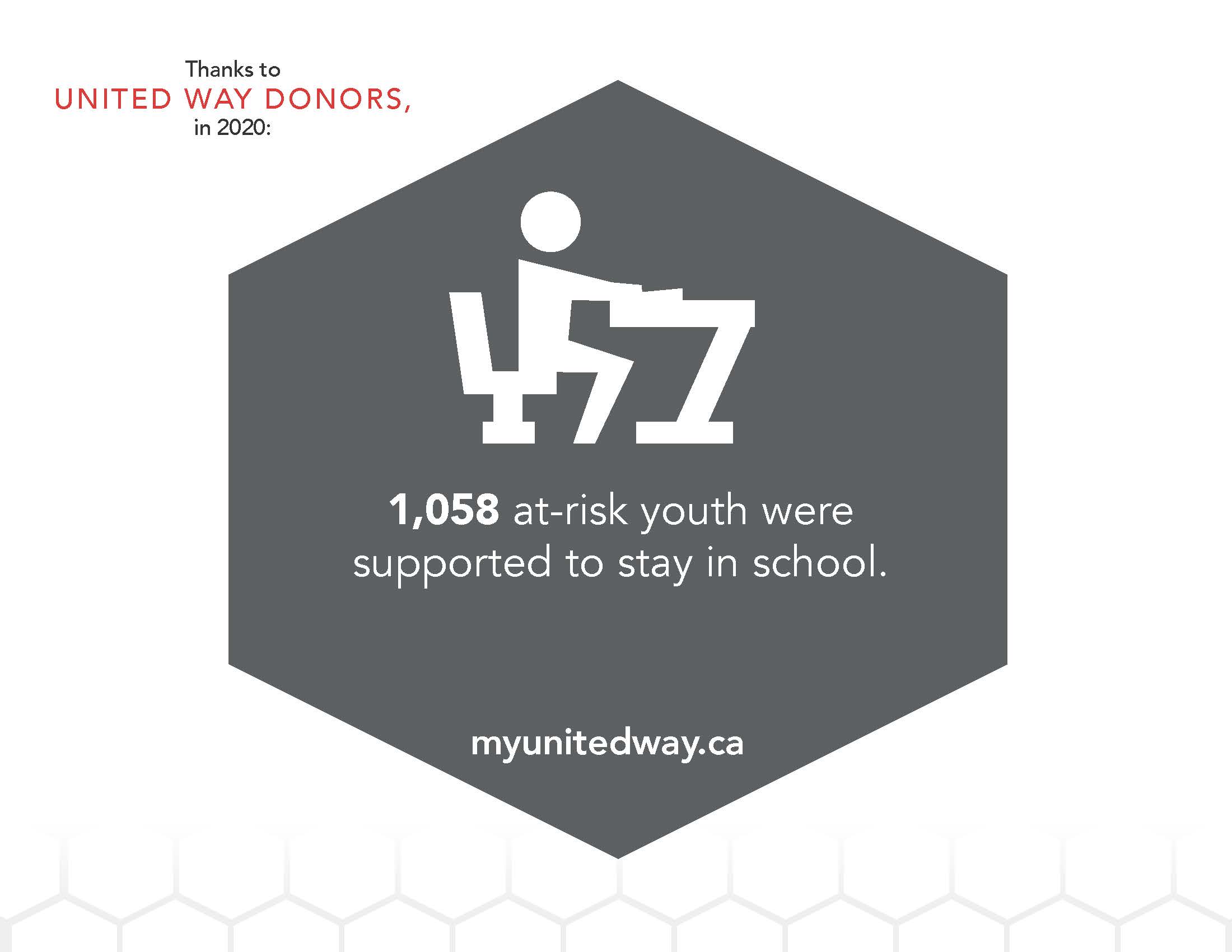 You Lifted People Out
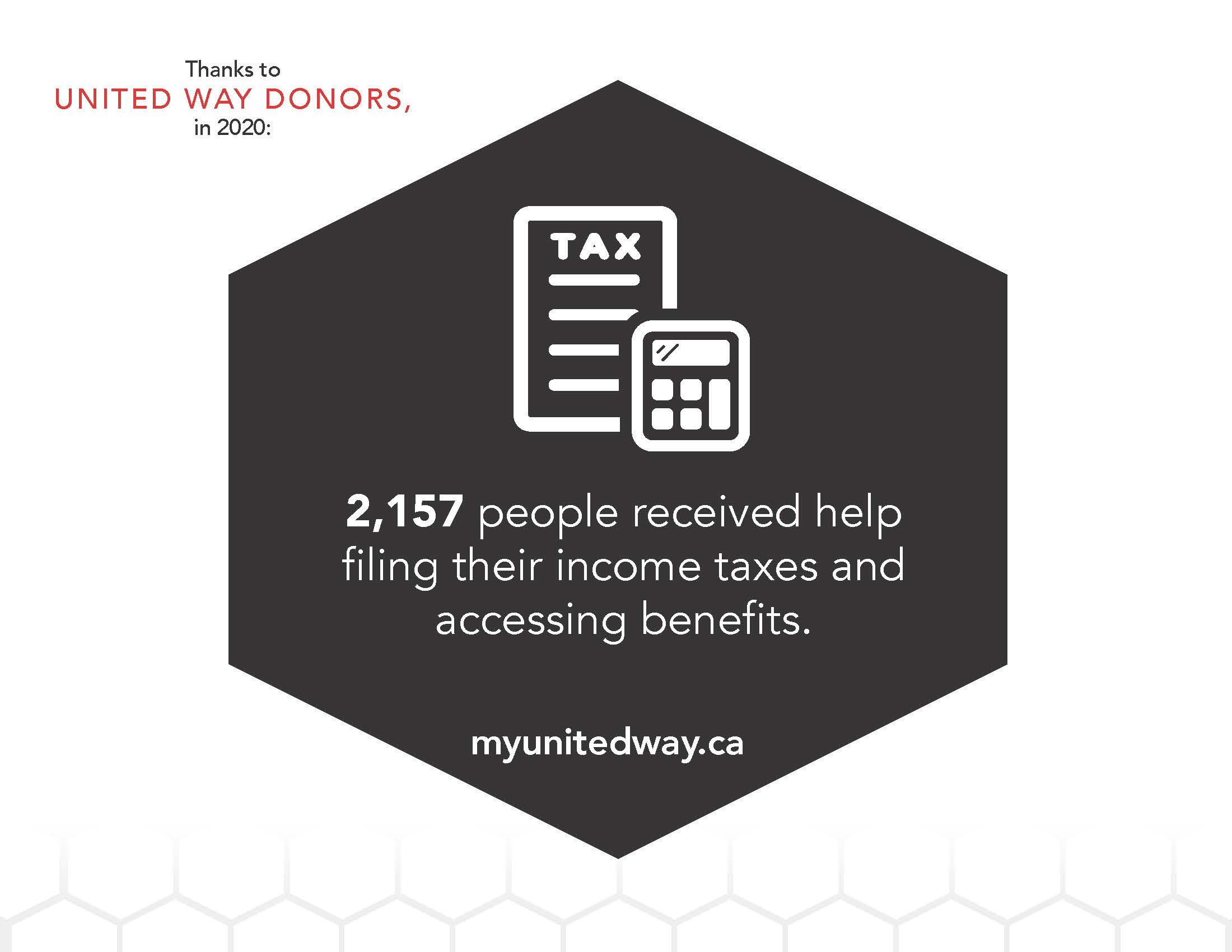 You Lifted People Out
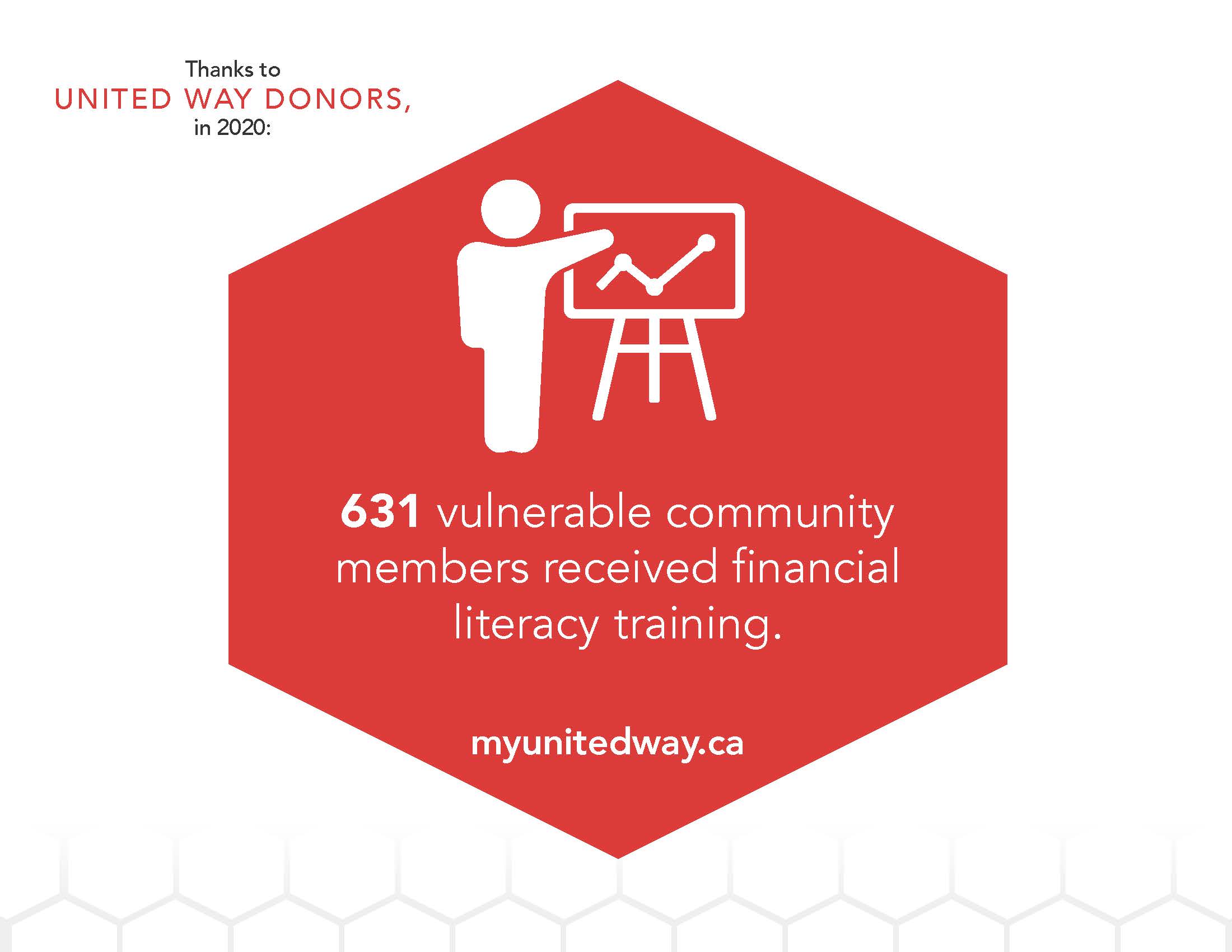 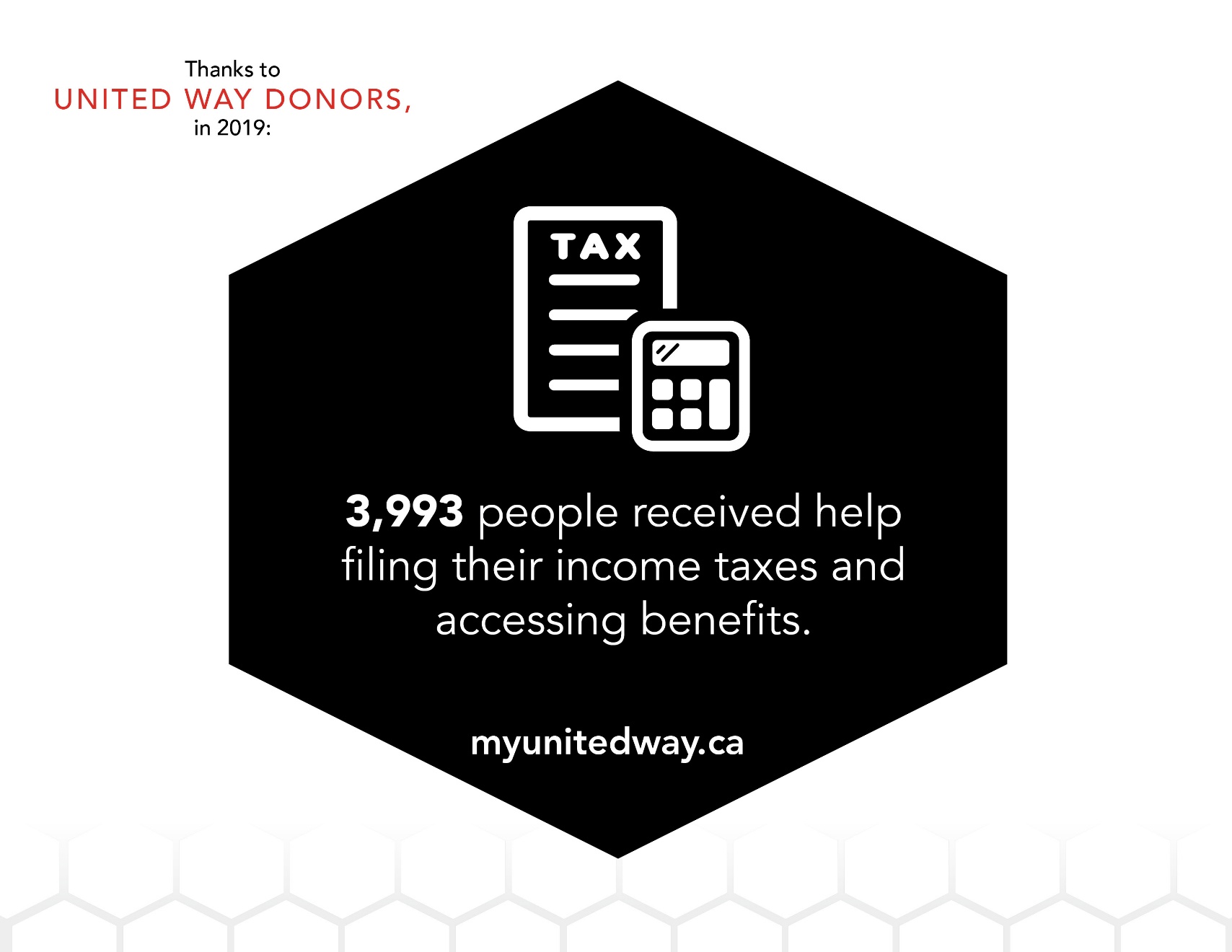 You Lifted People Out
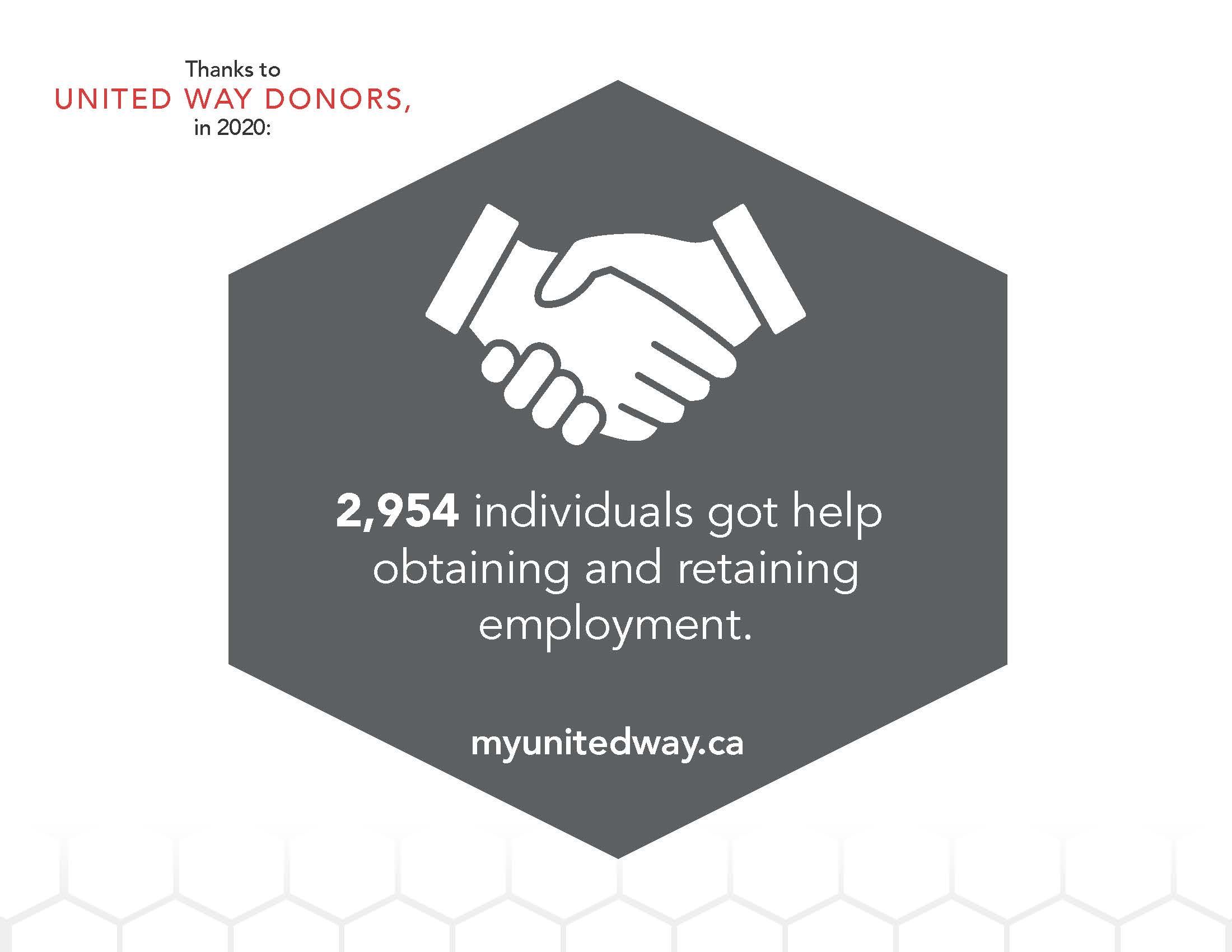 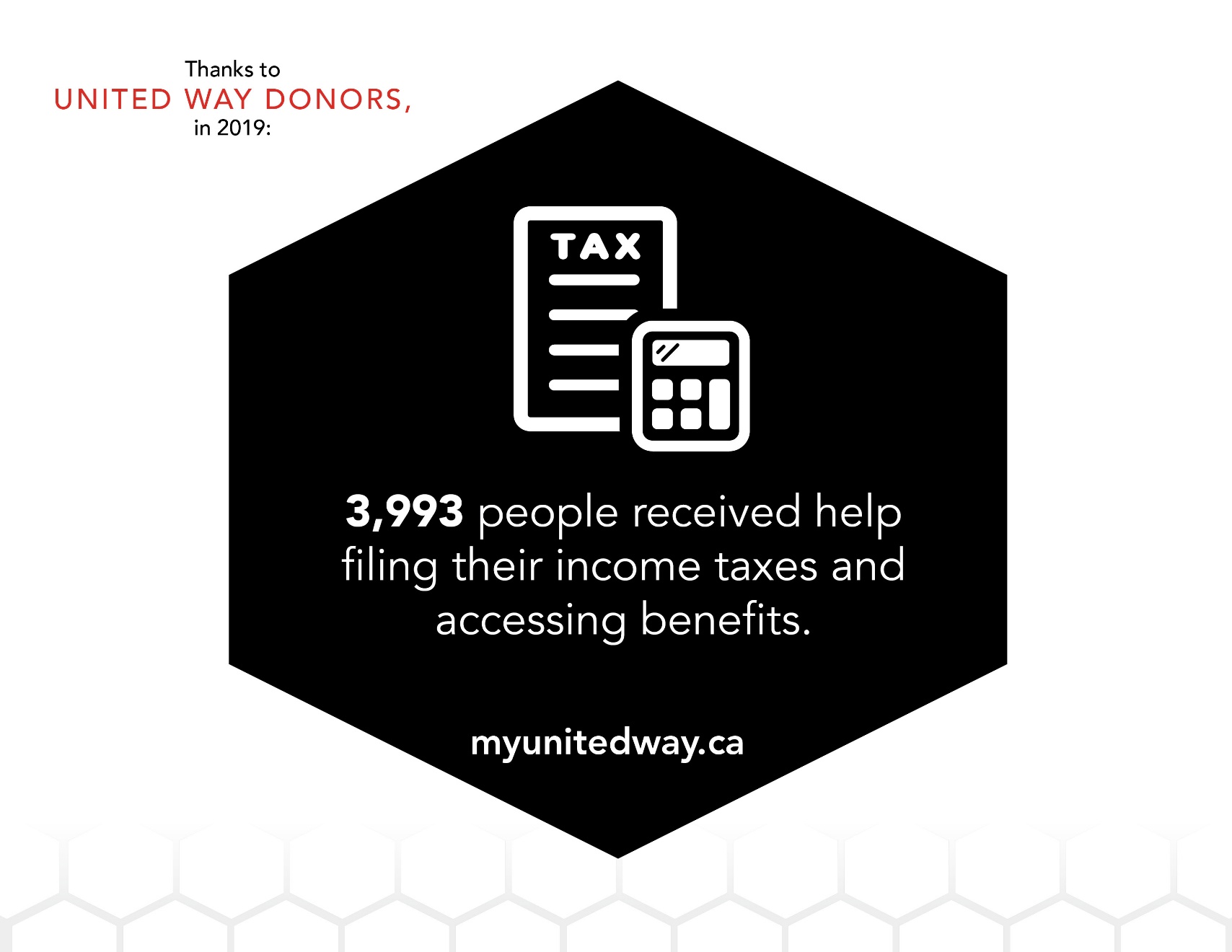 You Provided a Safety Net
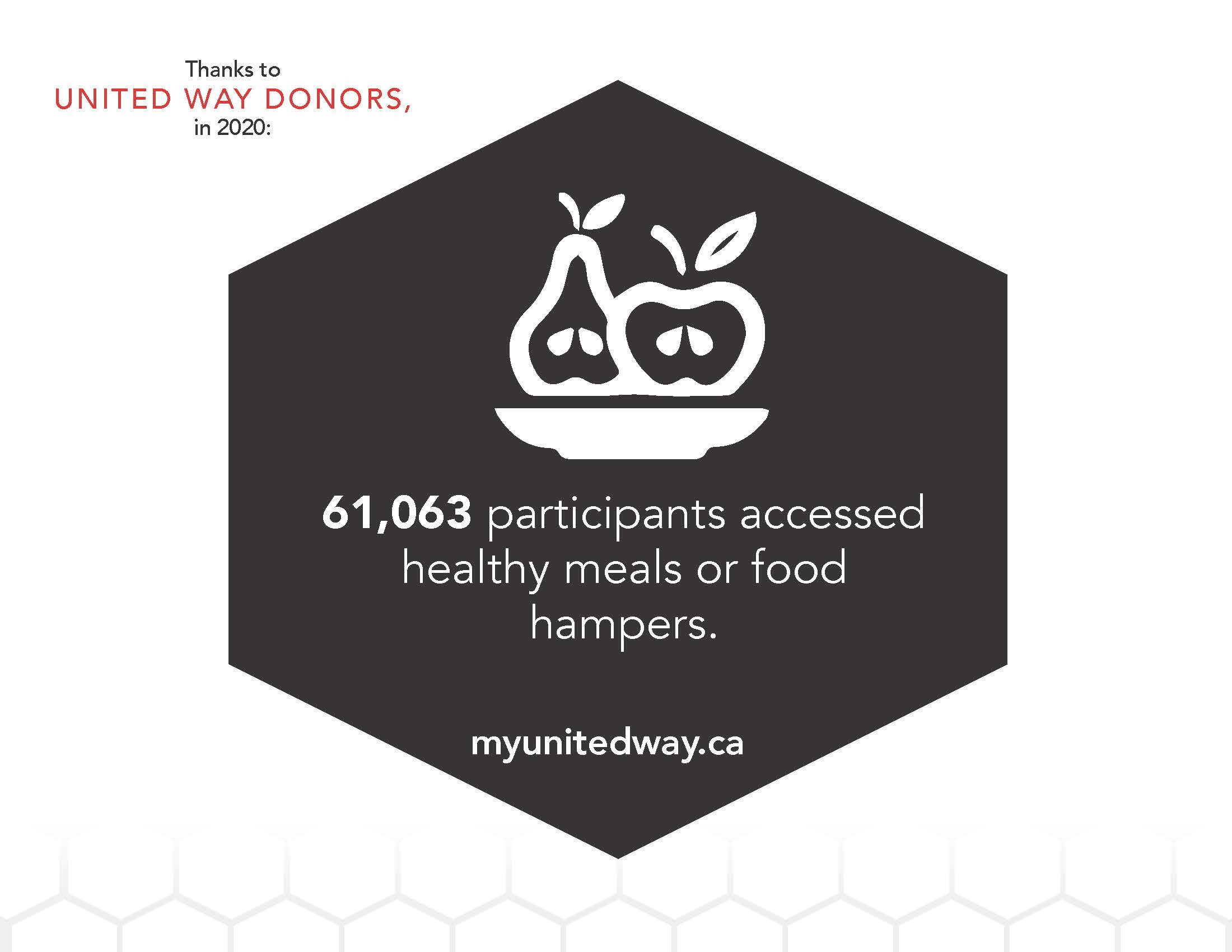 You Provided a Safety Net
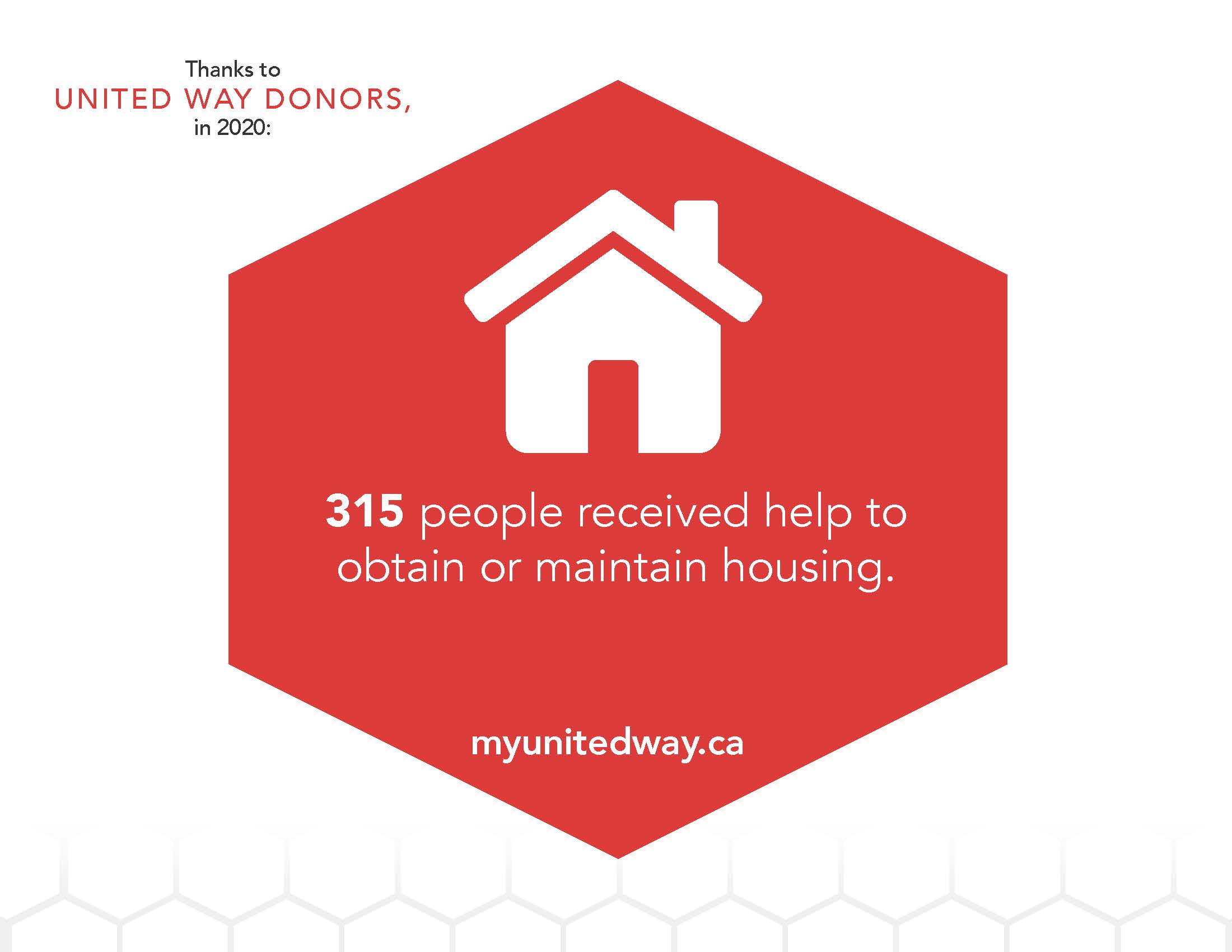 You Provided a Safety Net
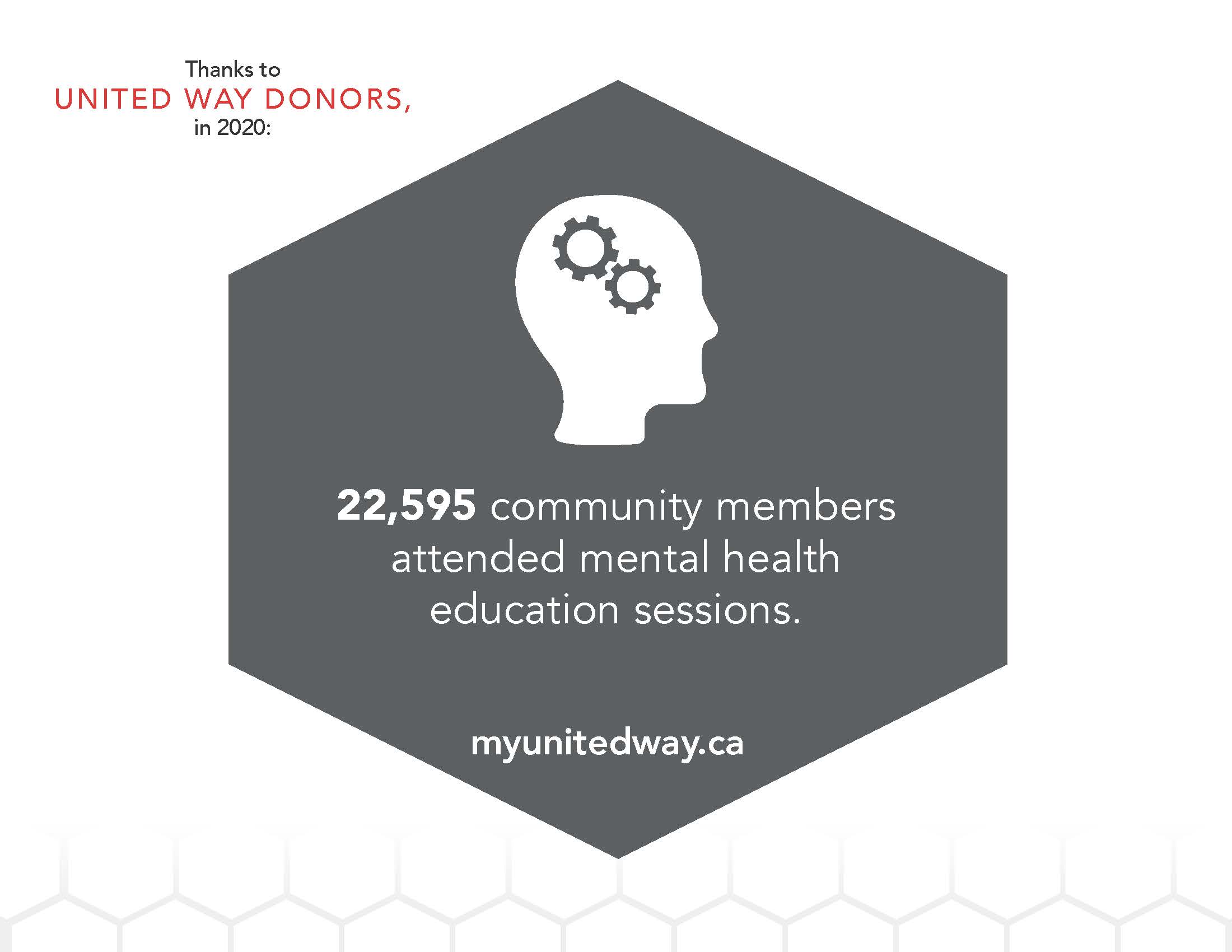 You Provided a Safety Net
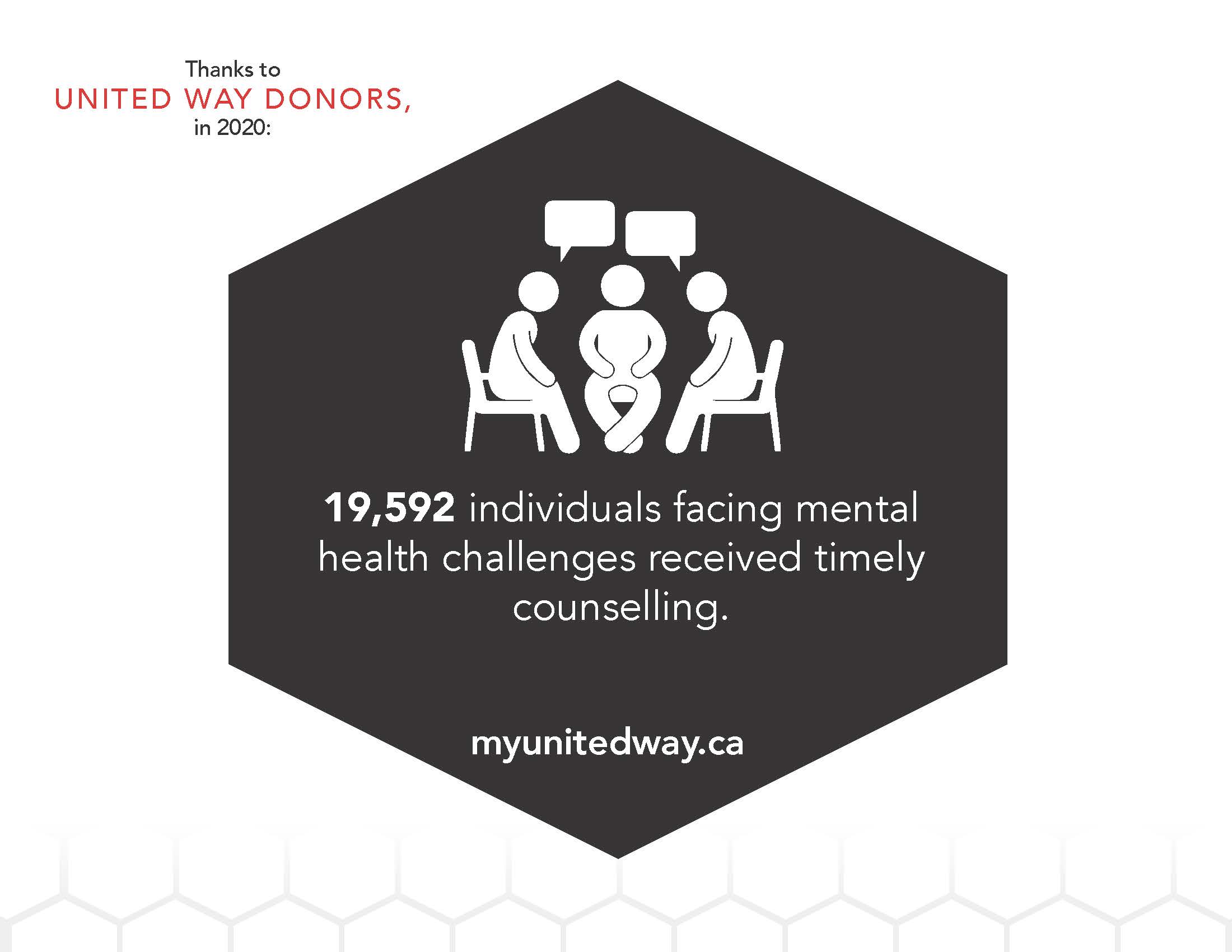 You Provided a Safety Net
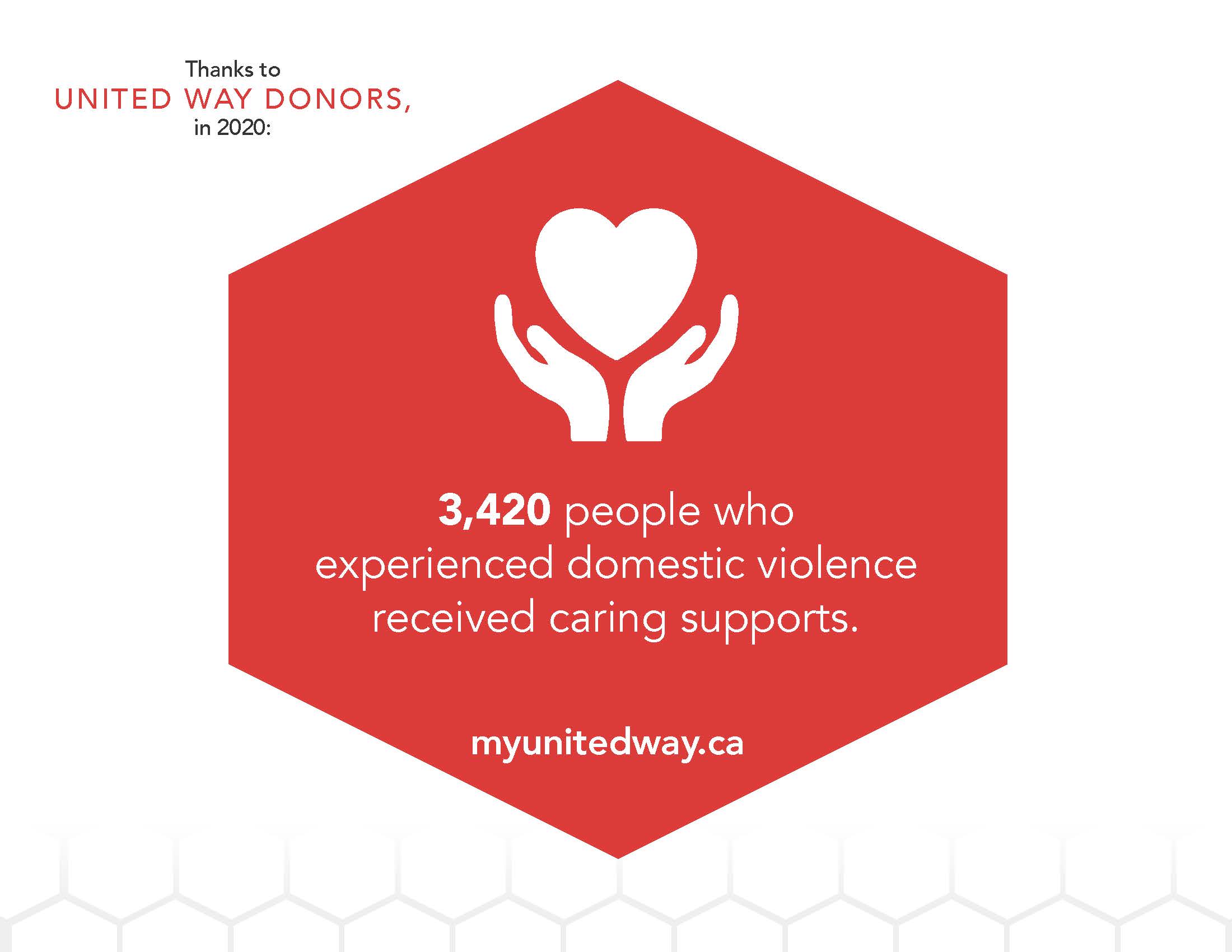 You Provided a Safety Net
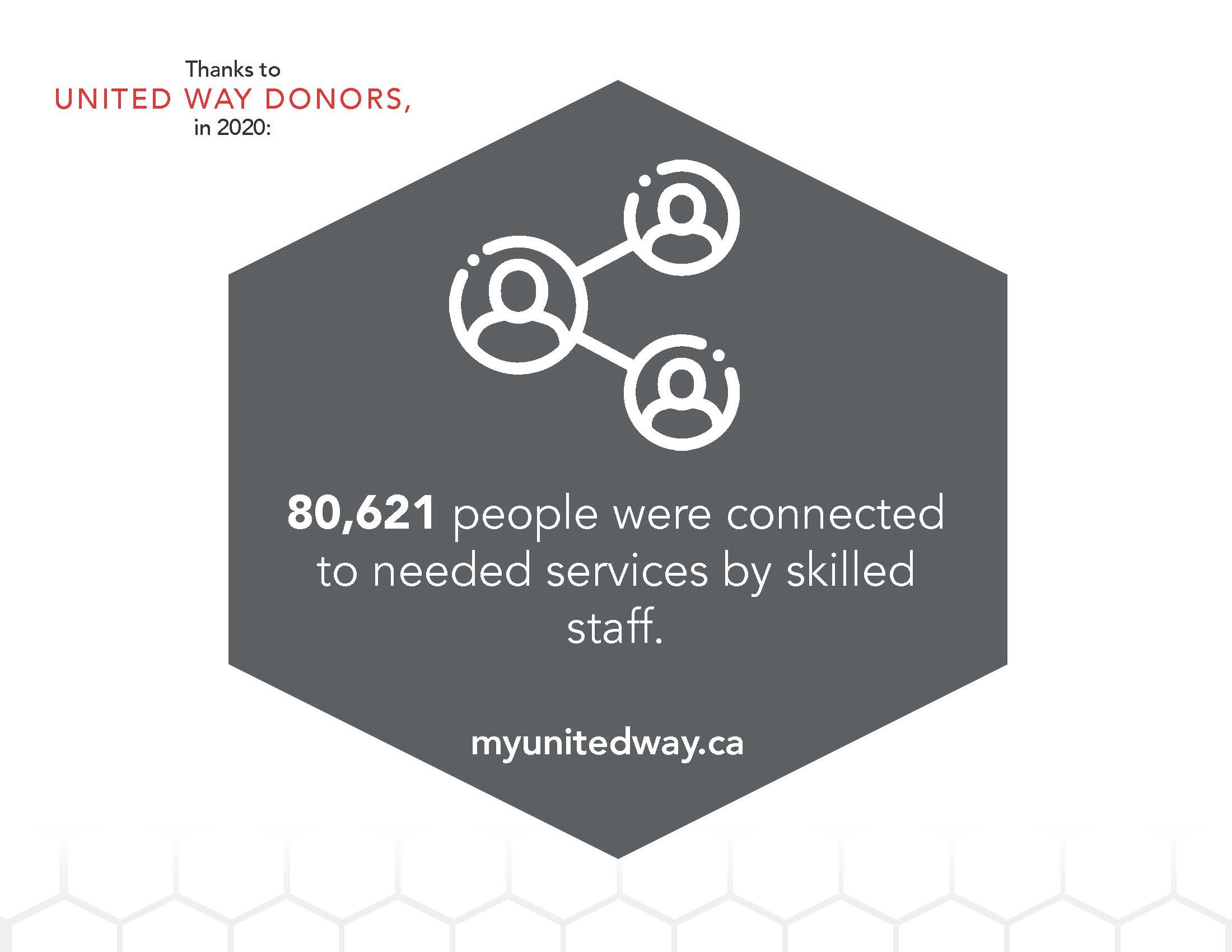 Coats for Kids and Families
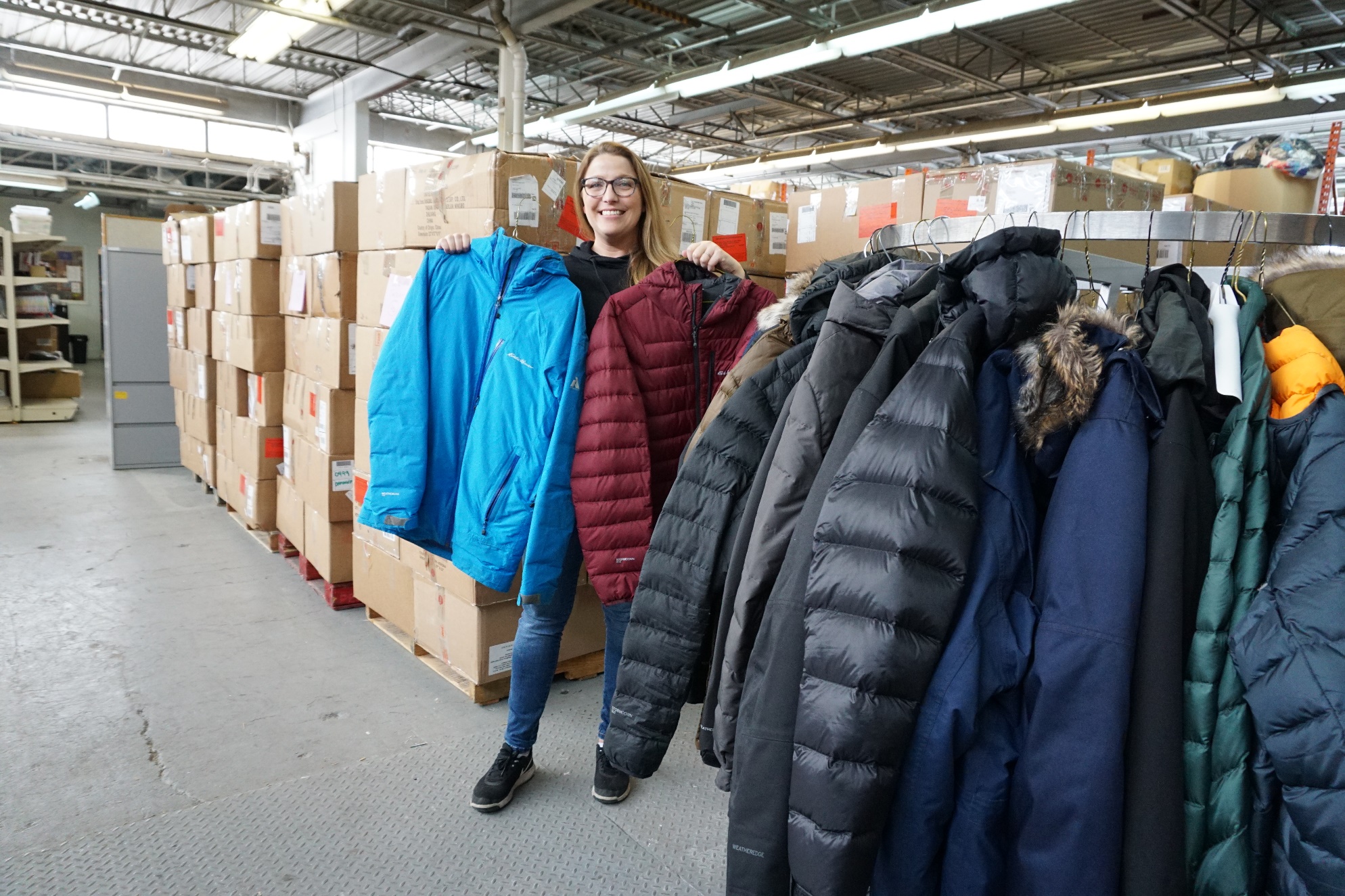 5,020 individuals in need were provided with warm coats.
Tools for School
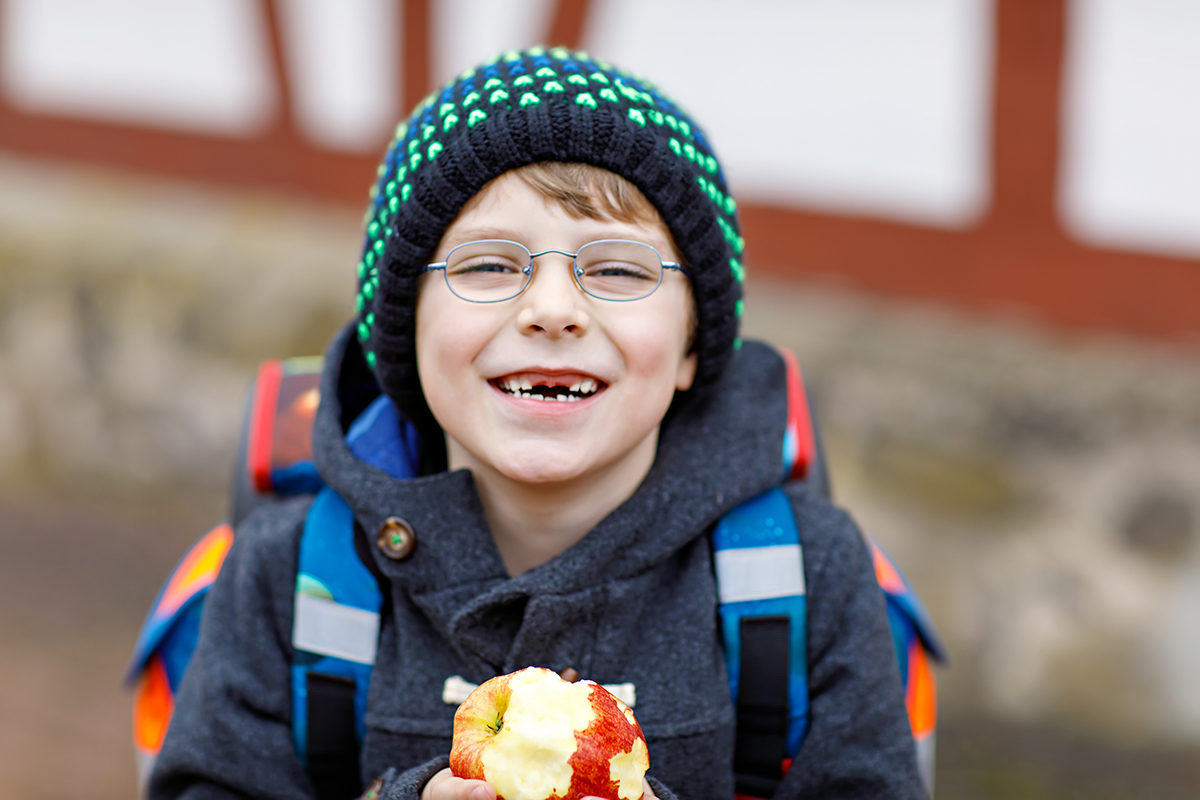 11,523 backpacks full of school supplies were provided to children in ​low-income families.
Care Kits
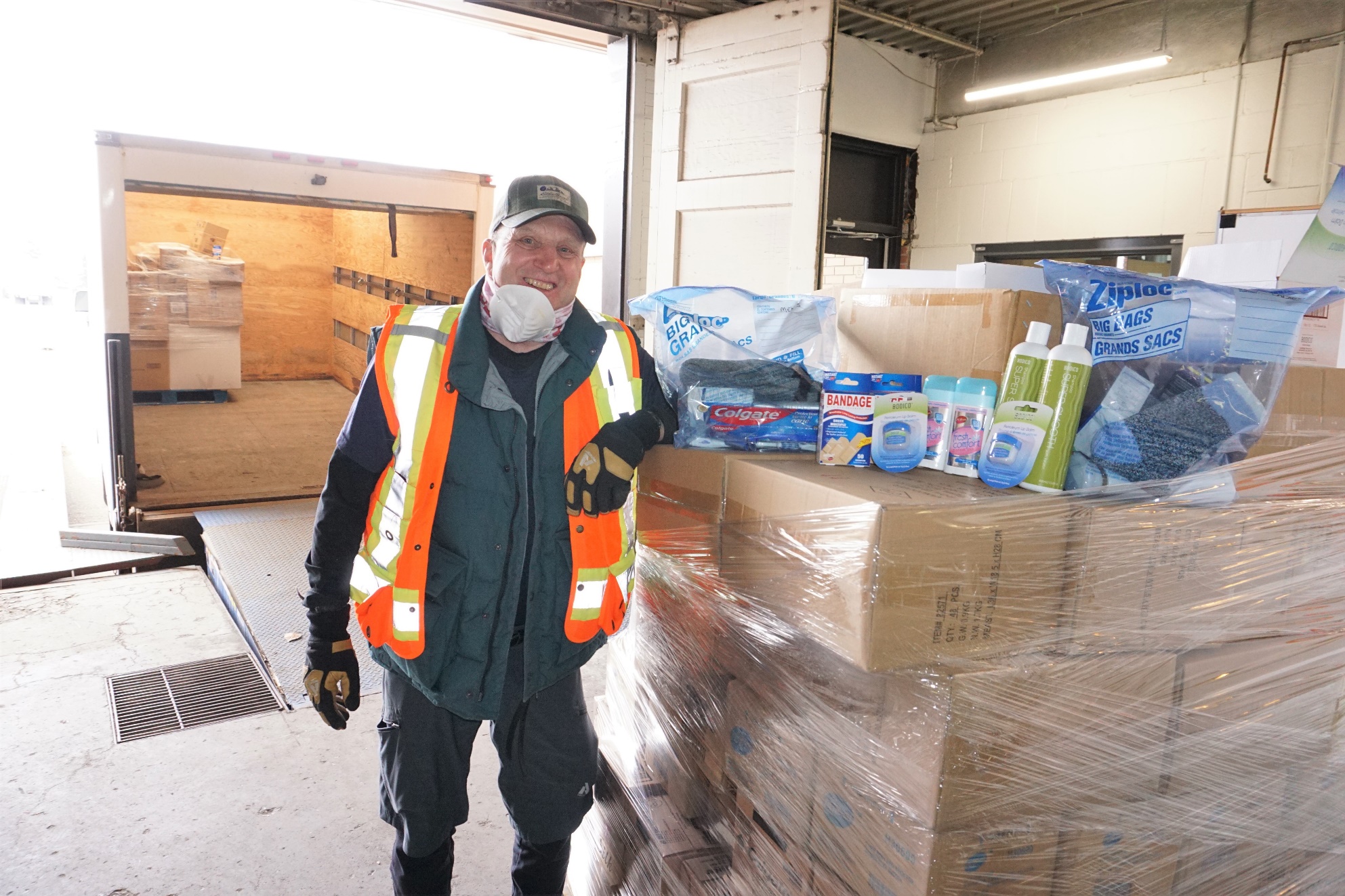 20,000 personal hygiene items were given to individuals without a home or living with low income.
Days of Caring
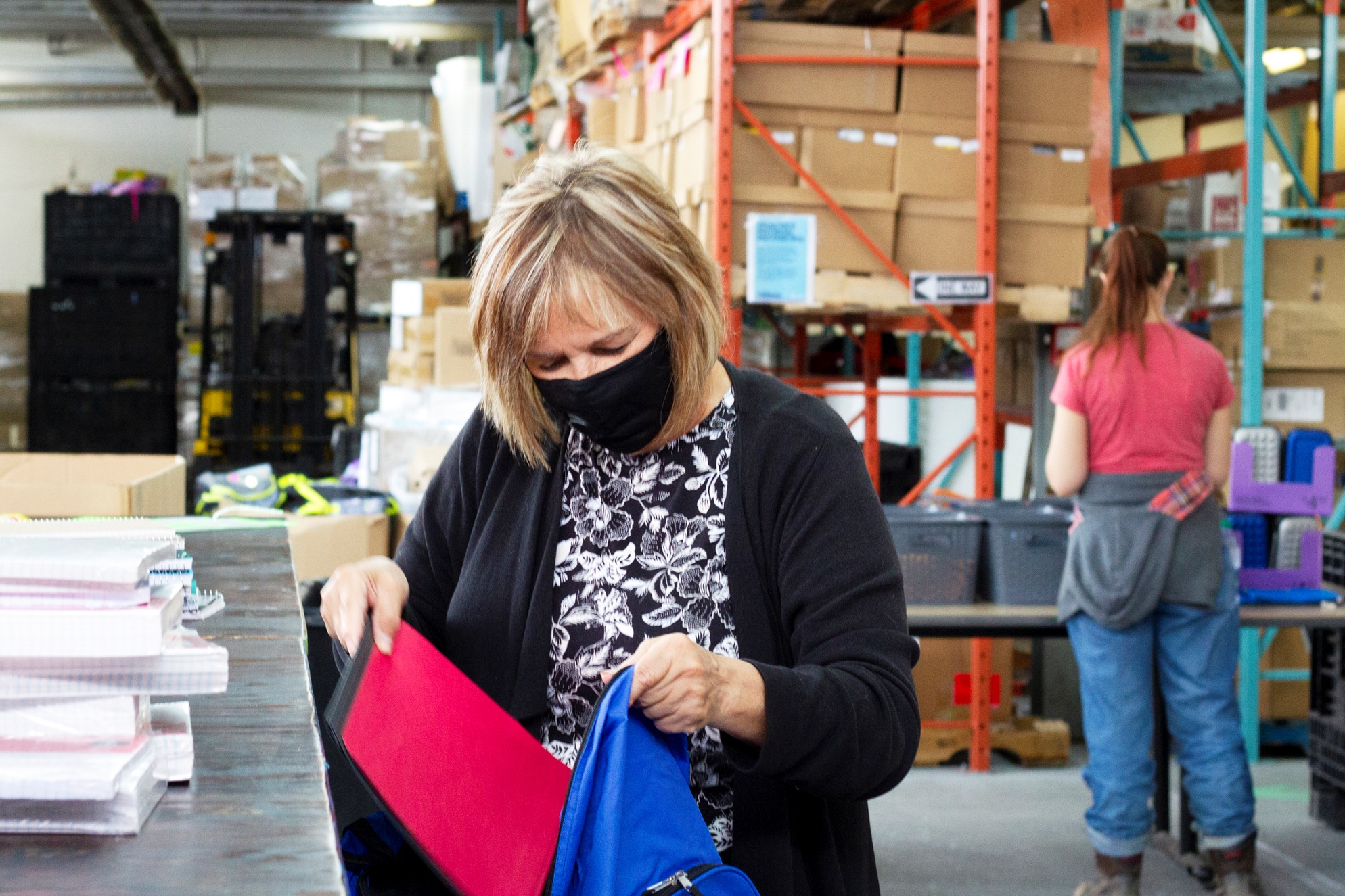 51 Days of Caring were made possible by 294
volunteers.
Thank 
You!